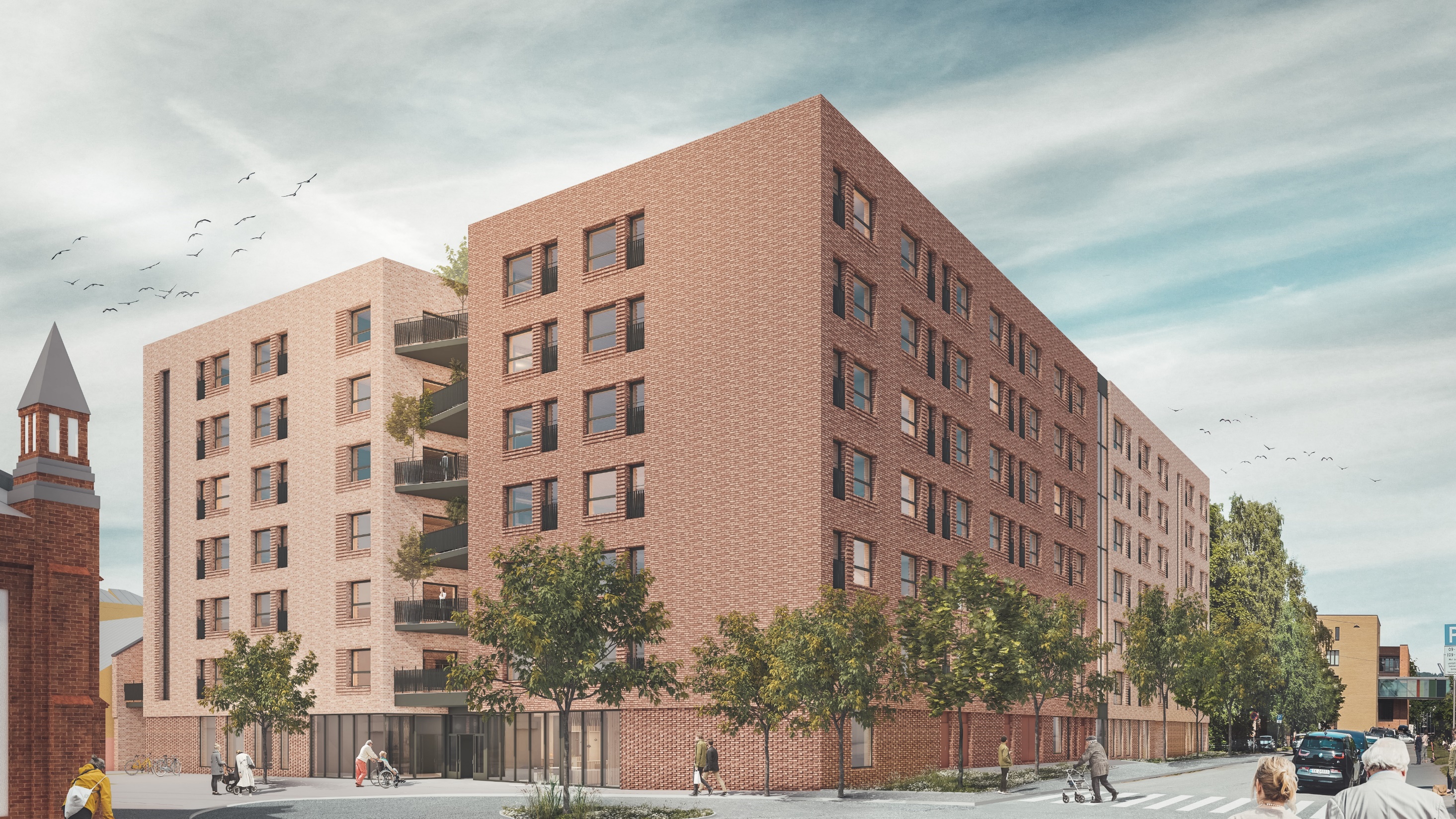 Majorstuhjemmene
Informasjonsmøte naboer
19.11.2020
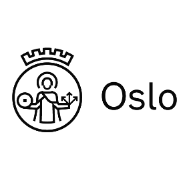 1
03.01.2021
Velkommen til informasjonsmøte!Agenda:
Presentasjon av personer i prosjektet
Generelt om prosjektet v/OBY
Sykehjemsetaten om prosjektet v/SYE
Presentasjon av prosjektet v/ARK
Grunnforhold og sikring v/RIG
Spørsmål
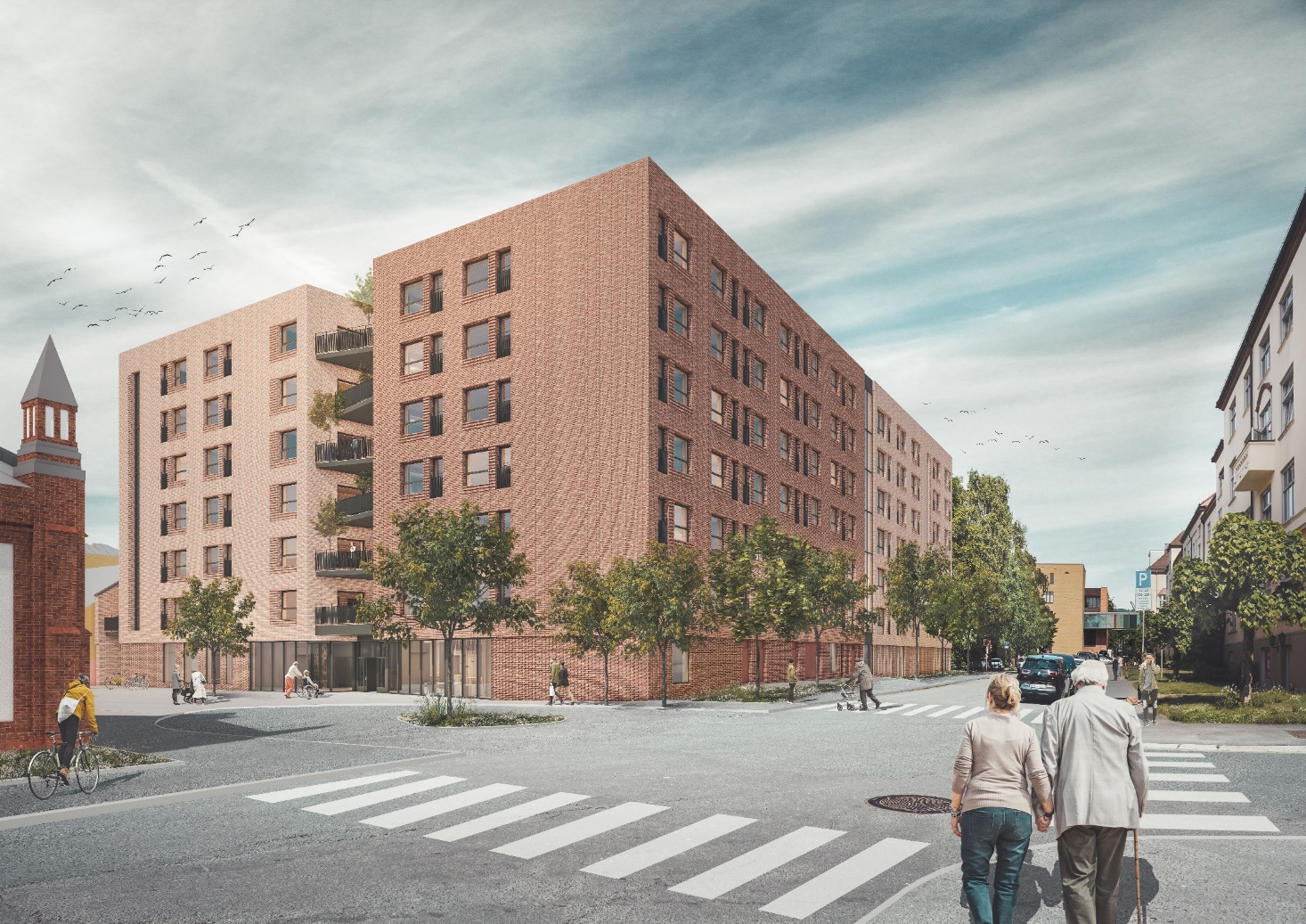 03.01.2021
2
Organisasjon Oslo kommune
03.01.2021
3
Bestillingen
Konseptvalgutredning fra april 2014:
Anbefaler riving og nybygg
Plass til 140 plasser og dagsenter
Bestilling fra byrådet 2019
Riving og bygging av nytt sykehjem
120 sykehjemsplasser
Dagsenter og kafè
Standard kravspesifikasjon og husbanken
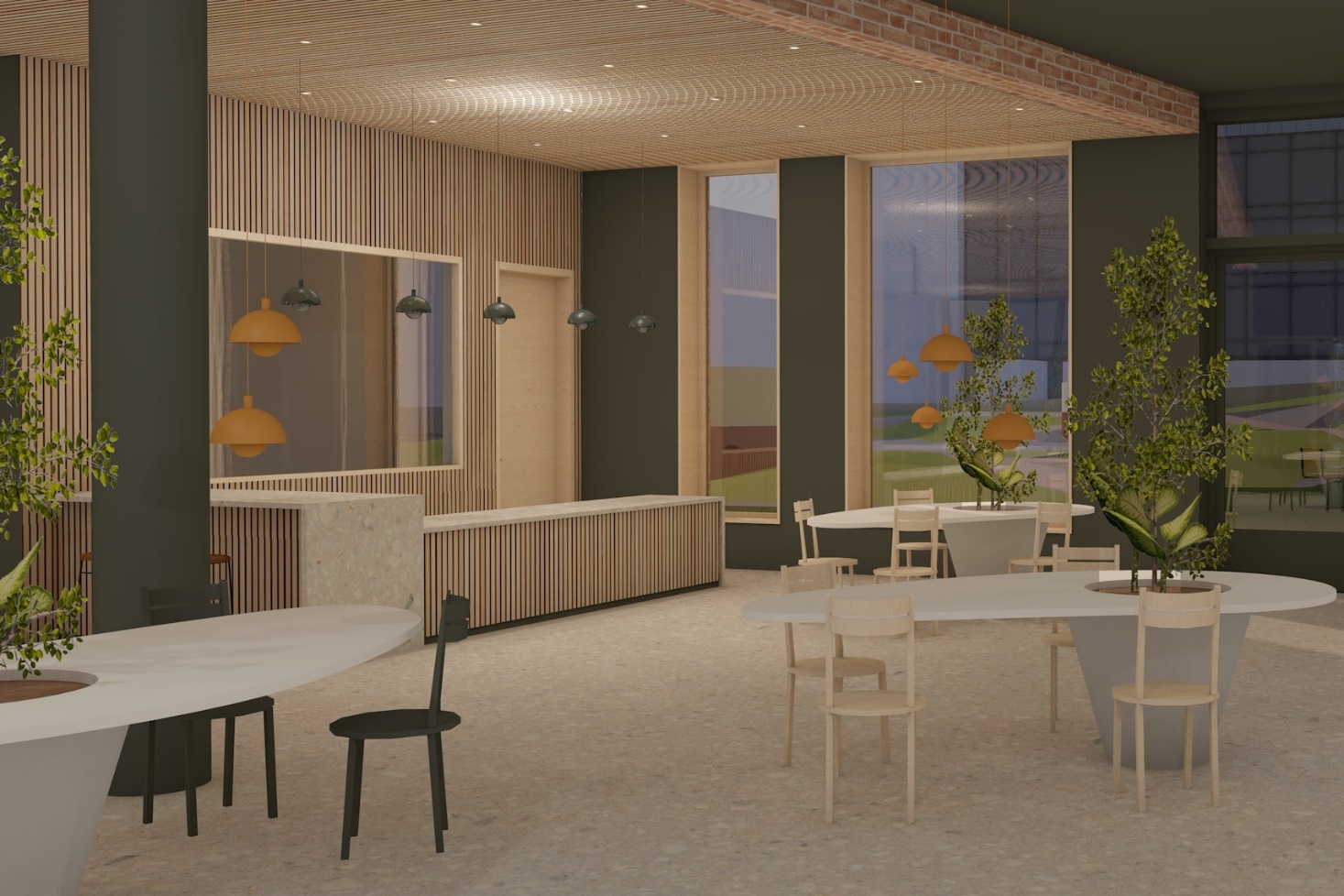 03.01.2021
4
Overordnete mål
Modernisering og utskifting av 2500 umoderne sykehjemsplasser innen 2023
Enerom med universell utforming
Utforming tilpasset eldre med demens
Trygghet med velferdsteknologi
Godt arbeidsmiljø
BREEAM-NOR «excellent»
Fornøyde naboer, beboere, pårørende og ansatte
03.01.2021
5
Naboskapet
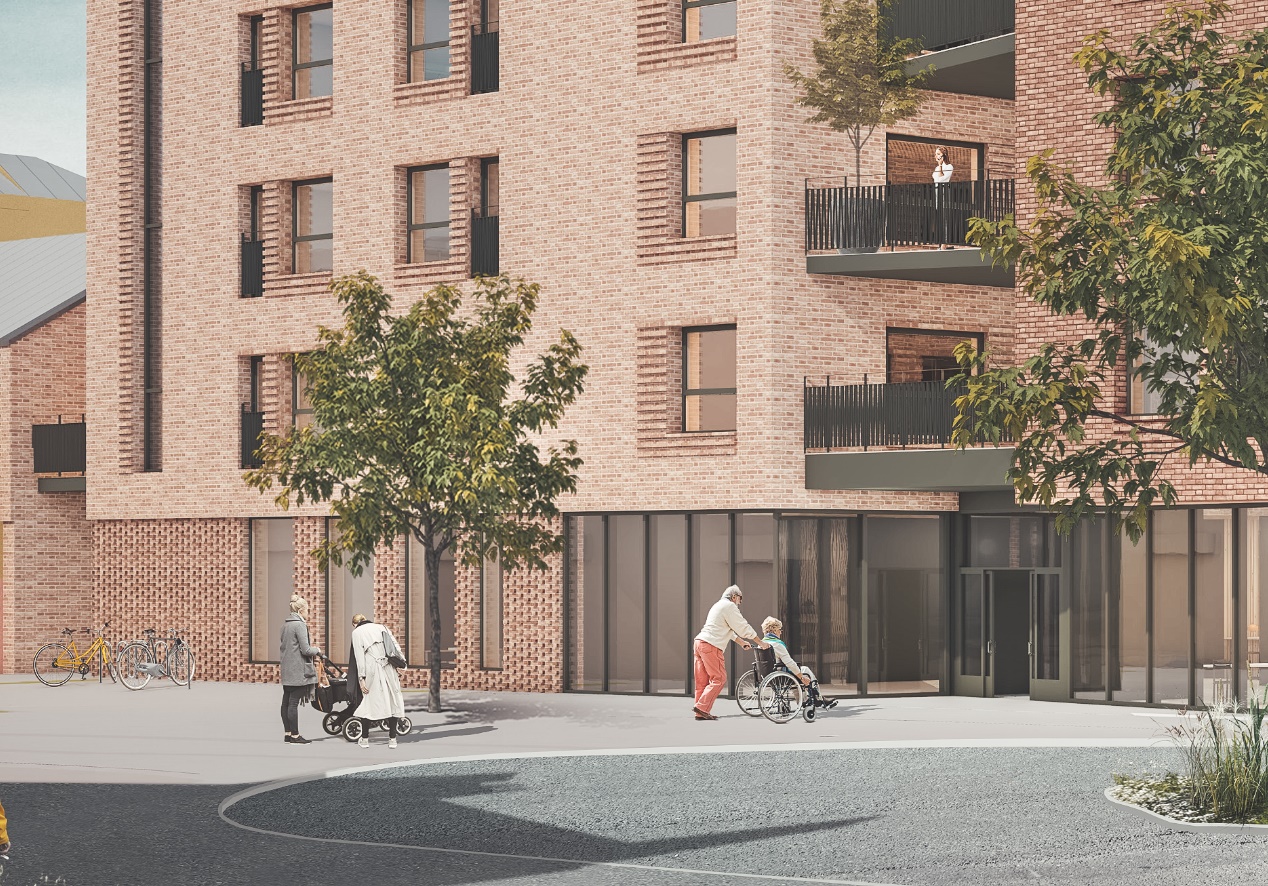 Være et positivt bidrag i lokalsamfunnet
Dagsenter
Kafè
Offentlig torg
Byggeperioden:
Kort byggetid
Ulemper i byggetiden
Fossilfri byggeplass
03.01.2021
6
Foreløpig fremdriftsplan
November 2020	Nabovarsel
Desember 2020	Innsending rammesøknad
August 2021		Riving av eksisterende sykehjem
November 2021	Produksjonsstart ny bygning
November 2023	Ferdigstillelse og overtakelse Majorstuhjemmene
03.01.2021
7
BEDRE 
BYGG
BRUKERORIENTERING
REDELIGHET
ENGASJEMENT
BEDRE 
LIV
RESPEKT
PROFESJONALITET
OMSORGSBYGG OSLO KF
03.01.2021
8
Over til Inger-Lise Kjos fra Sykehjemsetaten
03.01.2021
9
Sykehjemsetatens samfunnsoppdrag
Sykehjemsetaten skal gi personer med behov for heldøgns pleie, rehabilitering og omsorg et best mulig tilbud innenfor de vedtatte politiske, økonomiske og administrative rammer i Oslo kommune. 
Vår visjon: Livsutfoldelse i trygge omgivelser 
Selvbestemmelse - leve sitt eget liv hele livet
Mulighet til privatliv og et sosialt liv
Delta i samfunnet
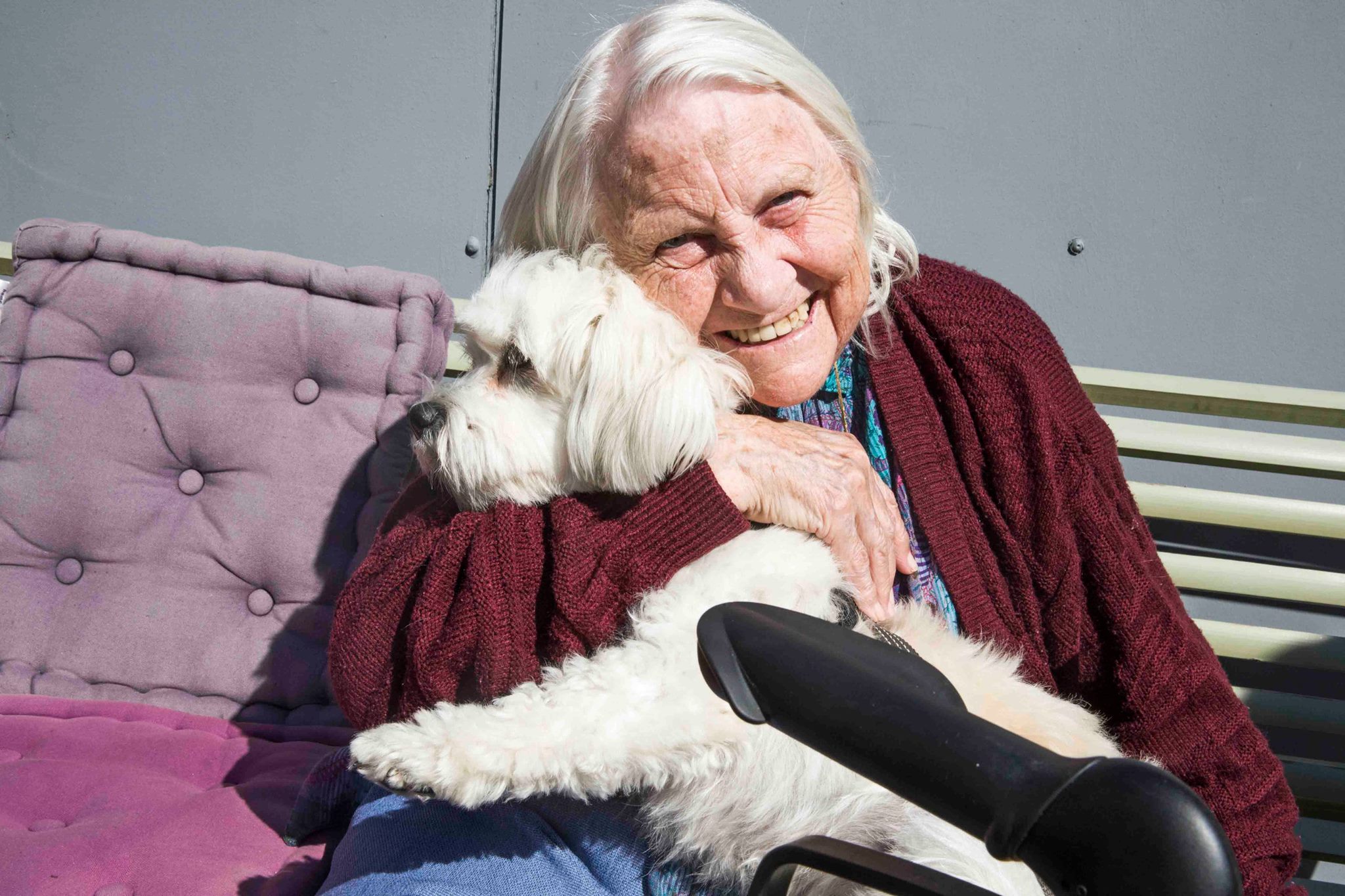 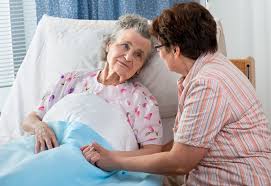 Oslostandaren for innhold og kvalitet i langtidshjemJanuar 2020
«Oslostandarden for langtidshjem er en del av byrådets satsning for å sikre god kvalitet i eldreomsorgen. Oslostandarden gir føringer for innhold og kvalitet i langtidshjem og skal bidra til et likeverdig tilbud uavhengig av hvilket langtidshjem man bor i».
Tillitsbasert styring og ledelse
Beboernes hjem: Et langtidshjem er beboernes hjem, der deres behov og ønsker skal danne grunnlag for det daglige tilbudet. Beboerne skal oppleve gode hverdager, trygghet og respekt i tillegg til å få nødvendig medisinsk behandling.
Personsentrert omsorg-beboeren skal ha mulighet til å bruke sine egne ressurser
Et godt hverdagsliv -beboernes hjem-beboerrommene skal innredes som personlige hjem-privatliv-turer i frisk luft-deltagelse i aktiviteter
Mat og måltid- mat tilpasset individuelle ønsker-måltidene skal organiseres slik at beboerne for brukt sine evner og ressurser-sørge for at kulturelle og religiøse tilpasninger ivaretas
Aktivitet-kartlegge den enkeltes interesser og ønsker- samarbeid med nærmiljø, pårørende og frivillige
	Ulike kulturer, minoritetsbakgrunn og identitet 

Avansert pleie og behandling
Kompetanse og kompetanseutvikling
03.01.2021
11
Generelle rammebetingelser for nye byggeprosjekter
Oppdragsbrev fra byrådsavdelingen (HEI)
Standard kravspesifikasjoner (SKOK) for Oslo kommune 
Statlige føringer for investeringstilskudd fra Husbanken. 
Tek 17
Oslostandaren-Bedre hverdagsliv  (SYE)
Reguleringsbestemmelsene (plan og bygningsetaten)
Kommunens budsjett 2019 og økonomiplan for 2019 – 2022 
Strategisk boligplan for eldre med hjelpebehov, utbygging av heldøgns omsorgstilbud for eldre i Oslo - rullering 2018 – 2028
03.01.2021
12
Hvorfor nytt sykehjem?
Oslo kommune har ca. 4200 heldøgnsplasser (sykehjemsplasser) Omlag 2000 av disse plassene driftes i bygg som ikke oppfyller dagens krav. 
Mange institusjoner har en grunnstruktur som minner om sykehus. 
Når man ser fremover, vektlegges det stadig mer at langtidshjemmene skal være et hjem for beboerne der de skal leve sitt daglige liv så nært som mulig slik som de har gjort det tidligere. 

Det er særlig tre forhold som legges til grunn når byggene blir vurdert til å ikke oppfylle dagens krav:
Krav til enerom med eget bad
Branntekniske krav 
Krav til ventilasjon.
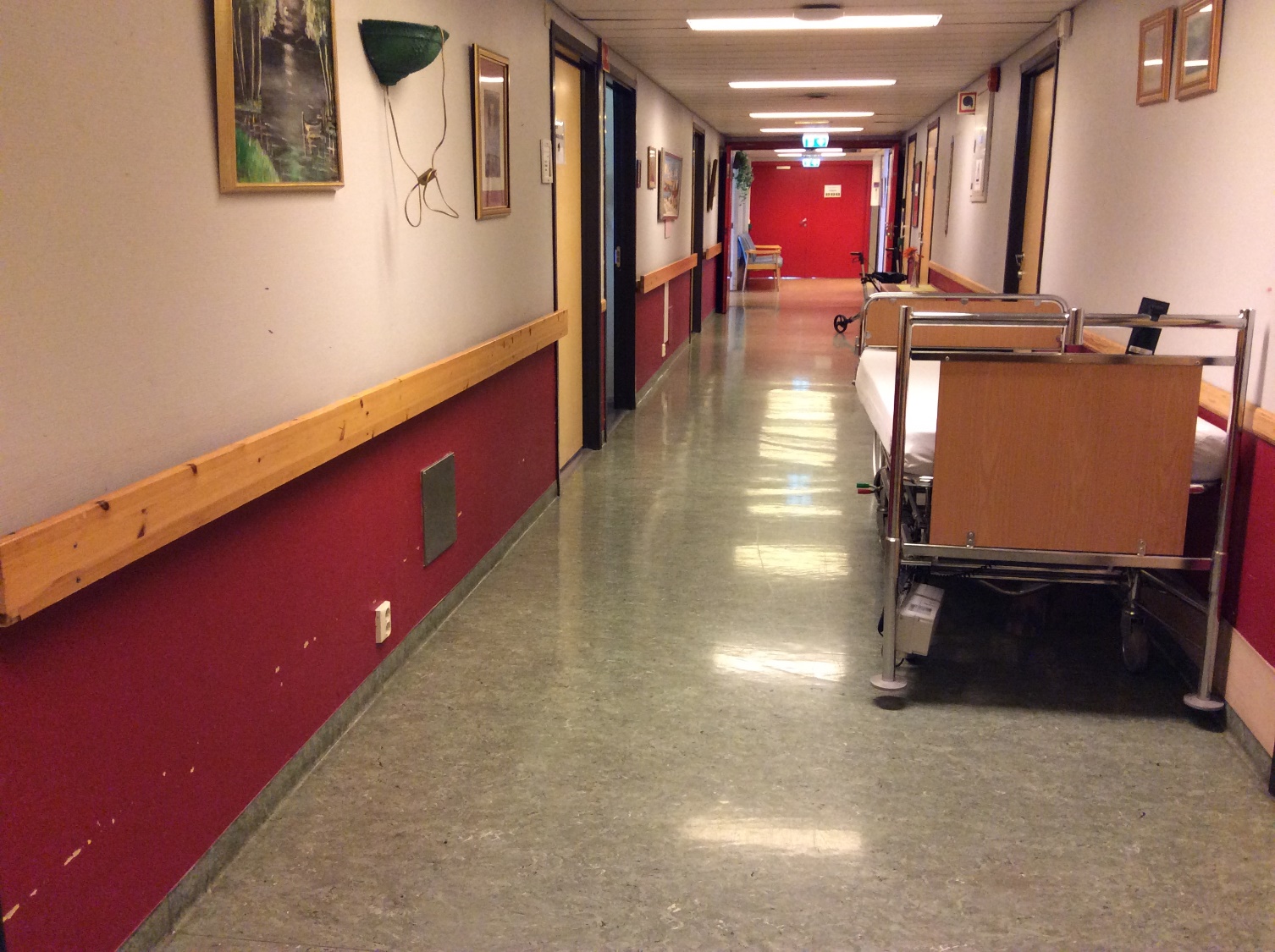 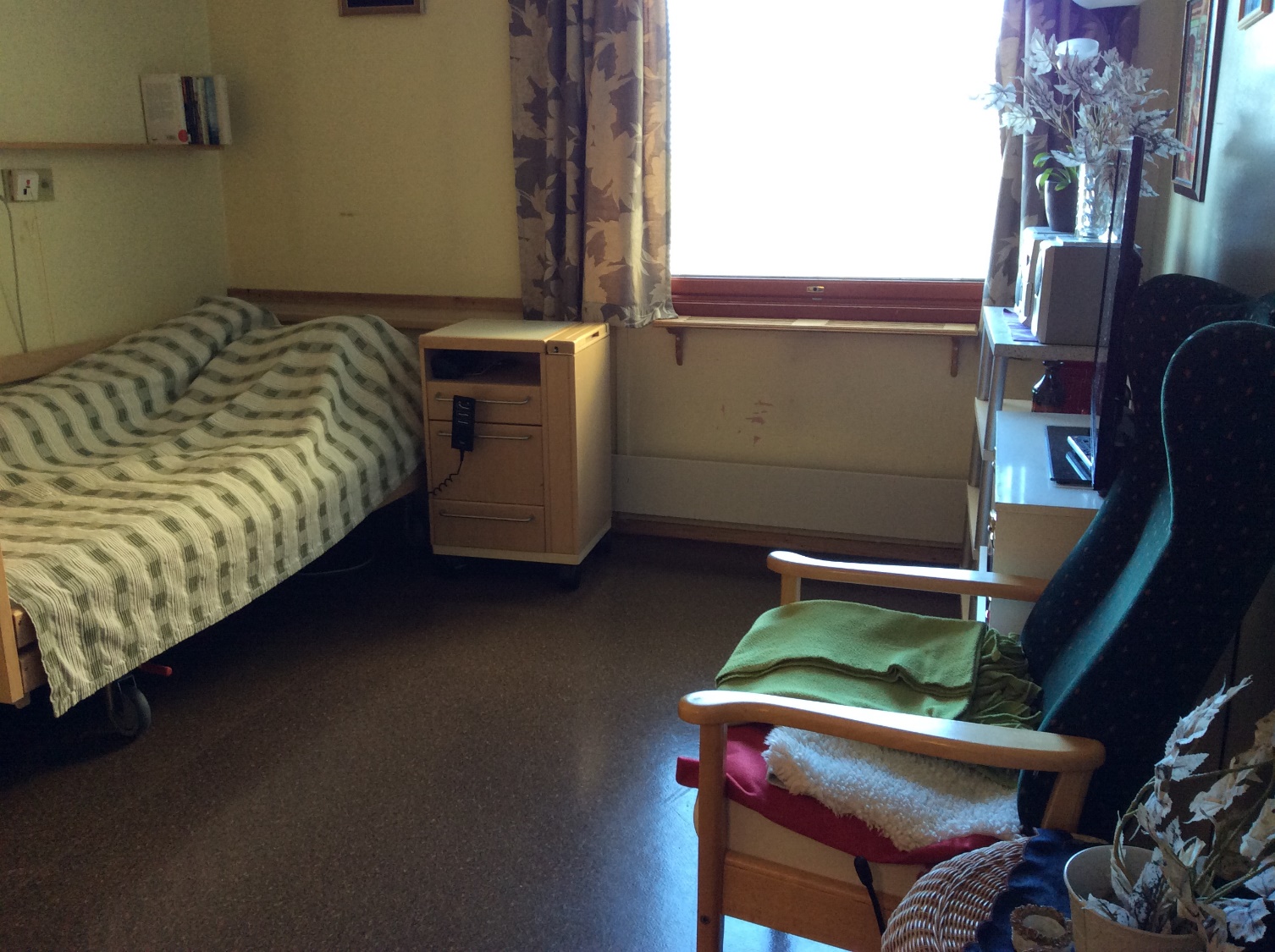 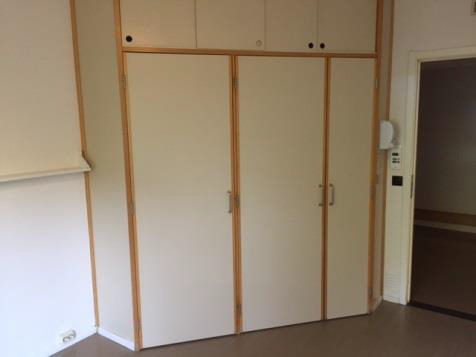 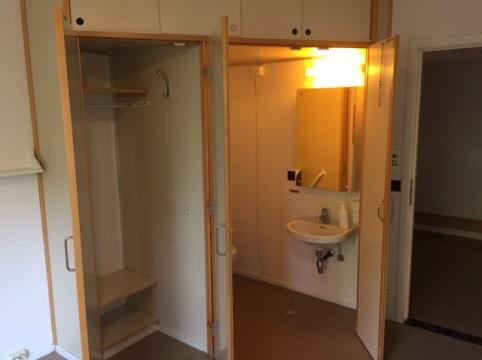 Over til Marius Bjørge fra DM Arkitekter
03.01.2021
15
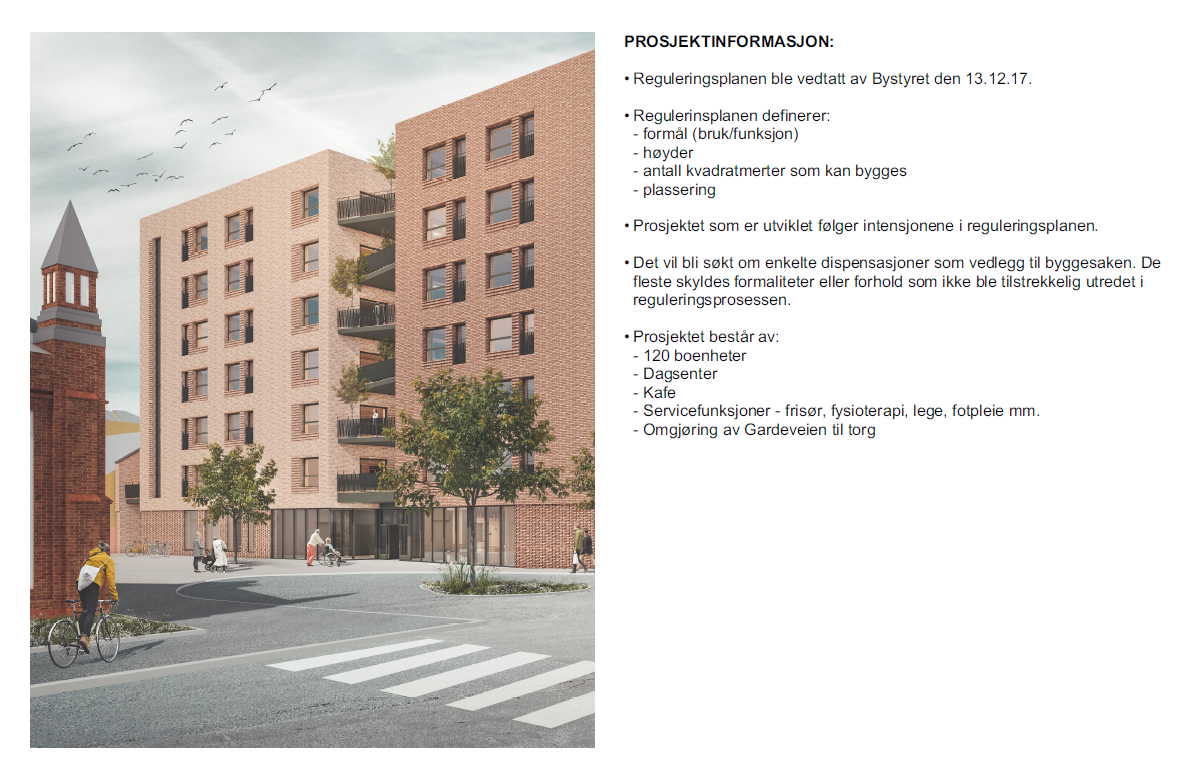 03.01.2021
16
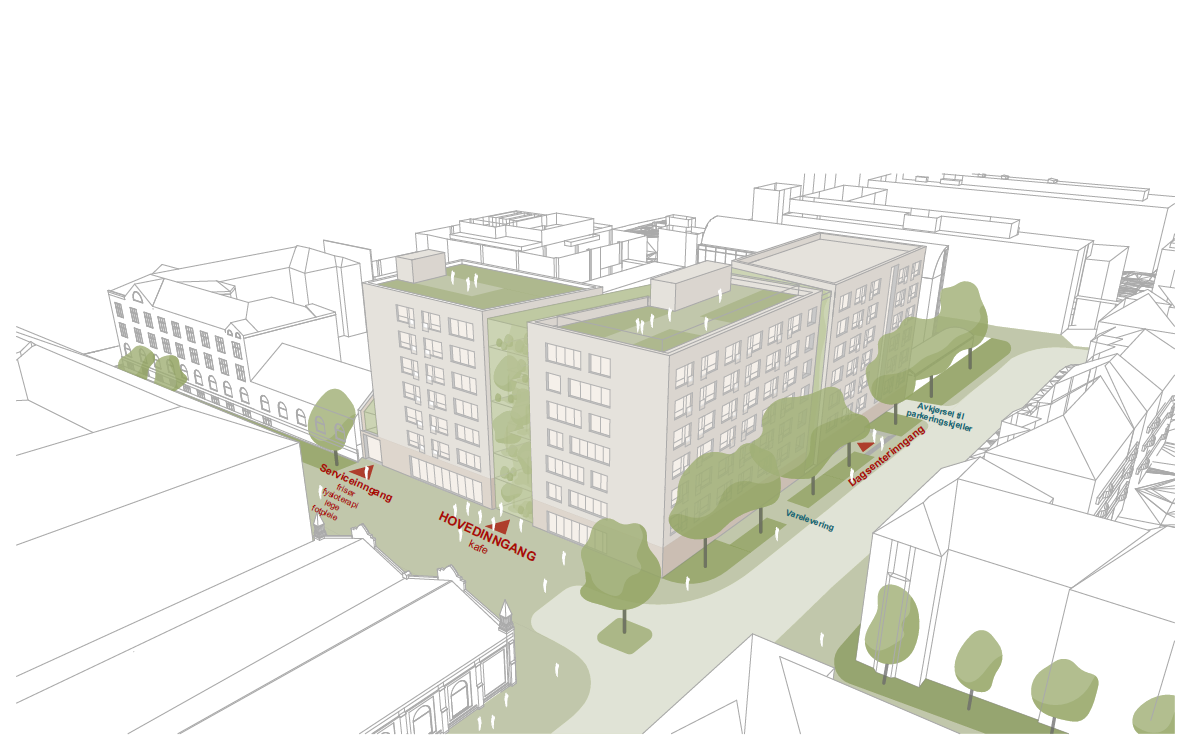 03.01.2021
17
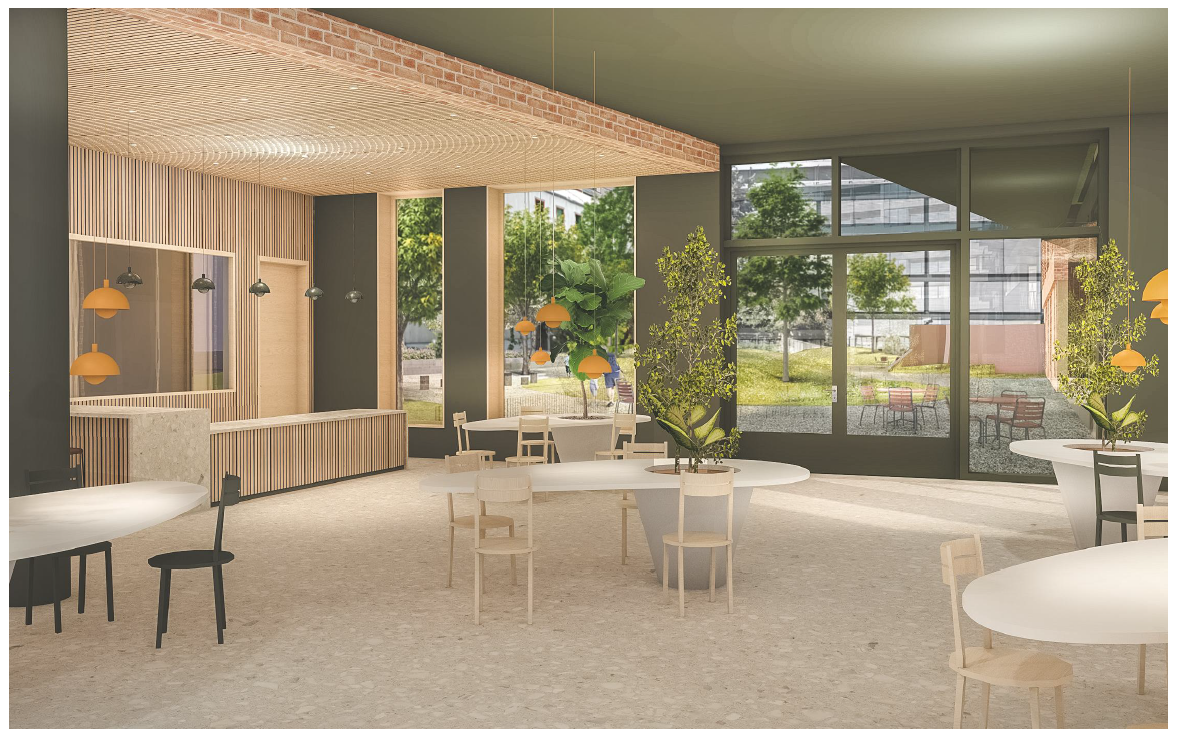 03.01.2021
18
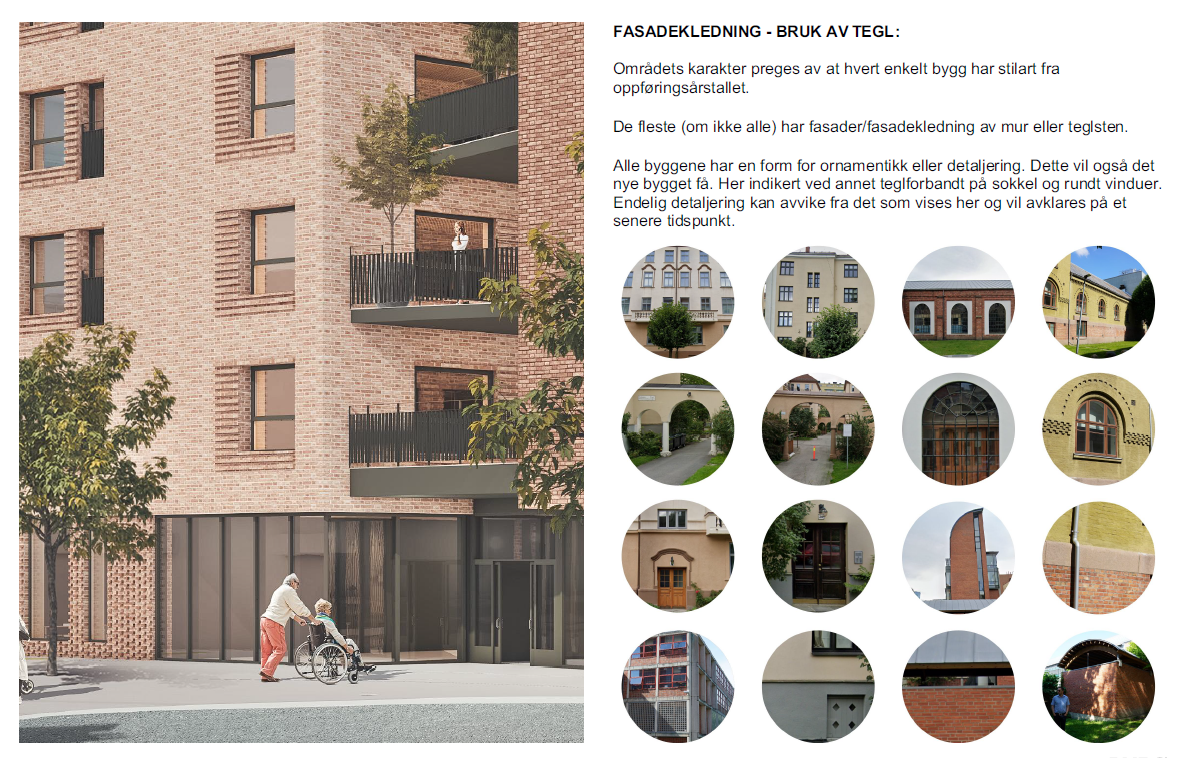 03.01.2021
19
Over til Tassos Mousiadis fra WSP
03.01.2021
20
Grunnforhold
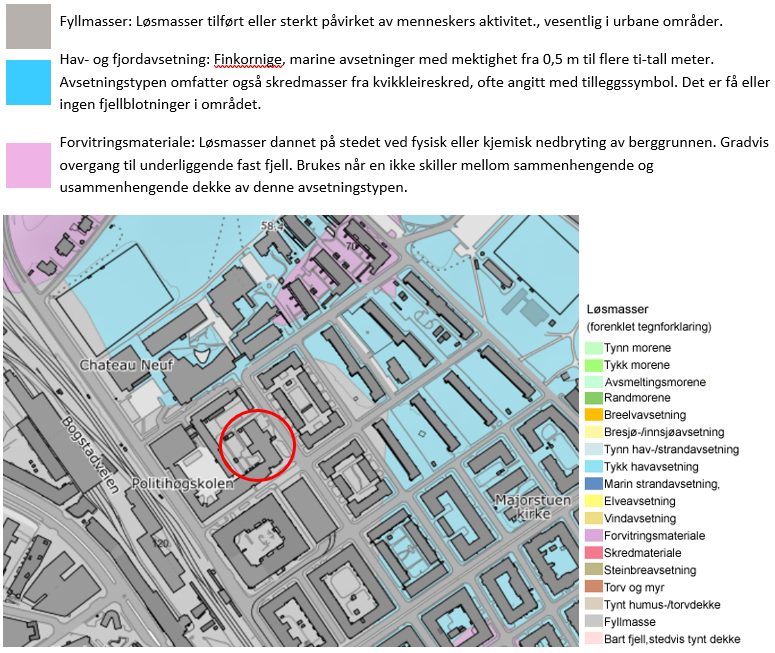 Fyllmasser over bløte avleiringer til fjell

Fundamentering av nye konstruksjoner

Overvåking under byggefasen
03.01.2021
21
VEAS-tunnel
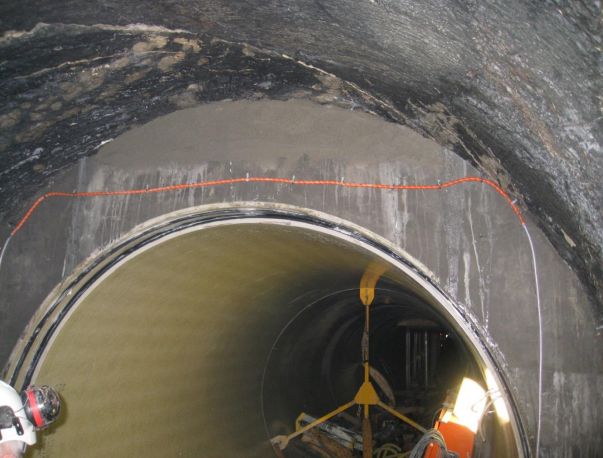 Bygget på 1970-tallet

Borret med TBM ca. 50 m under eksisterende terreng

Drennering av grunnvann

Nye betonrør og tetting år 2011-2012
03.01.2021
22
Sikring av byggegrop
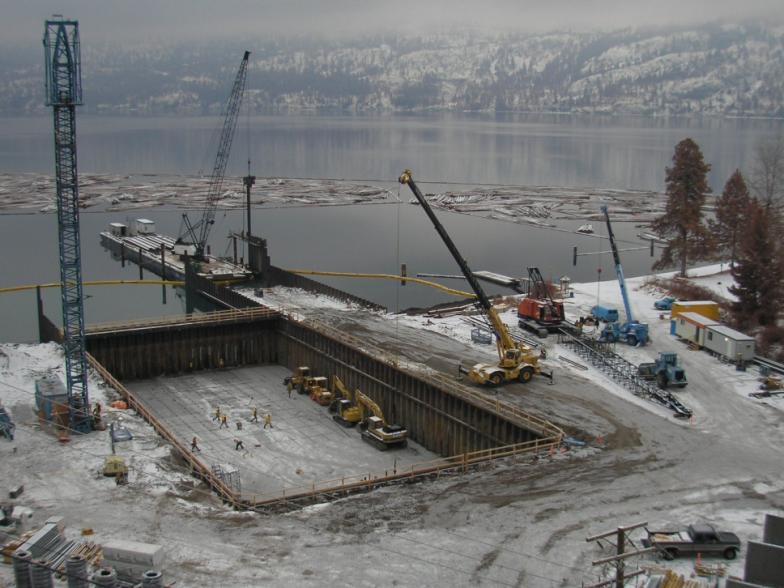 Borred spunt rundt hele byggegropen

Tett  veggkonstruksjon som avskejrmer arbeidsområdet fra omgivelser

Liten påvirkning på omgivelser ved innstallasjon, særlig i ’’myke’’ løsmasser som leire
03.01.2021
23
Maloppsett
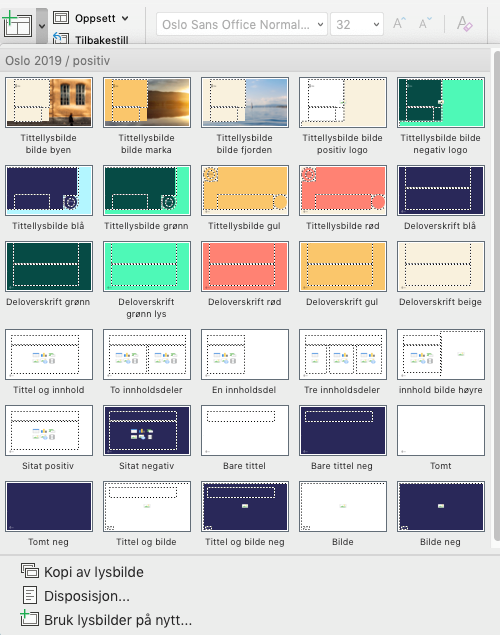 Velg alltid riktig maloppsett, tilpasset innholdet du skal vise
Valgene vist til høyre her, finner du i nedtrekksmenyen ‘nytt lysbilde’
Oppsett for forsider og skillesider
Oppsett for tekstsider
Oppsett for bilder, grafikk og sitater
03.01.2021
24